Microsoft® Word 2010 培训
创建您的第一个 Word 文档 II
[Speaker Notes: [培训人员注意事项： 若要查看自定义此模板的详细帮助，请参阅最后一个幻灯片。另外，可以查看一些幻灯片备注窗格中的附加课程文本。]]
课程内容
概述：在 Word 中移动
课程：包含 7 个指导部分
建议的练习任务
测验
课程摘要卡
创建您的第一个 Word 文档 II
概述：在 Word 中移动
欢迎来到适用于 Word 新用户的“首次创建 Word 2010 文档”系列的第二部分。 
在本课程中，您将学习在 Word 2010 中如何在文档中移动、使用格式标记、使用剪切和粘贴功能移动文本、更改行距和对齐方式。
创建您的第一个 Word 文档 II
课程目标
在文档中移动。
使用格式标记。
在文档中移动文本。
更改行距和对齐方式。
创建您的第一个 Word 文档 II
在文档中移动
假设在本图中您希望在第一段的“重要性”和“从”之间键入一个新句子。
光标（竖直线）在第二段落末尾，位于“我们”后。若要在文档中的其他任何位置键入文字，则需要将光标移到该位置。
通过移动指针并单击鼠标将光标移到另一个位置，也可以使用键盘进行移动。
创建您的第一个 Word 文档 II
在文档中移动
以下是执行此操作的几种方式：
使用鼠标将光标移到“在”的左侧，然后单击以插入光标。然后开始键入。或者...
在键盘上按向上键    可将光标一次向上移动一行。然后按向左键      可将光标一次向左移动一个字符。
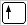 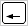 通过移动指针并单击鼠标将光标移到另一个位置，也可以使用键盘进行移动。
创建您的第一个 Word 文档 II
[Speaker Notes: 提示： 
您还可以按 Ctrl+向左键一次向左移动一个单词。（请注意，键盘快捷方式中的加号 (+) 不是一个按键，只是表示您在按下 Ctrl 键的同时按向左键。）
若要获取可用于在页面中移动的按键列表，请参阅本课程末尾链接的课程摘要卡。]
使用滚动条
但是，如果文档很长，不断按箭头键在文档中上下移动的方法可能不太实用，而是应该使用“滚动条”。
滚动条。
创建您的第一个 Word 文档 II
使用滚动条
工作方式如下：
滚动条位于窗口右侧。

若要使用滚动条，请单击滚动框，然后上下拖动滚动框，这样可在文档中移动，而不会移动光标。 

或者单击滚动条任意一端的滚动箭头上下移动。
滚动条。
创建您的第一个 Word 文档 II
[Speaker Notes: 您也可以使用键盘进行滚动。按 Page Up 键可以向上滚动一个屏幕，按 Page Down 可以向下滚动一个屏幕。]
格式标记的含义
假定您键入了几个段落。段落之间似乎相互距离很远，而且第二段的开始位置比第一段的开始位置更加靠近右侧。
您可以查看 Word 在您键入段落时自动插入的格式标记，从而了解在文档中进行的操作。这些标记始终都在文档中，但在您显示这些标记之前它们是不可见的。
Word 文档中的格式标记。
创建您的第一个 Word 文档 II
格式标记的含义
例如，每次当您按空格键时（例如在两个单词之间），都会显示一个点    。一个点表示一个空格；两个点表示两个空格；依此类推。每个单词之间通常都应该有一个空格。
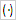 Word 文档中的格式标记。
创建您的第一个 Word 文档 II
格式标记的含义
每次当您按 Enter 开始一个新段落时，Word 都会插入一个段落标记 (    )。在图片中，两个段落之间有两个段落标记，这意味着按了两次 Enter。这导致两个段落之间的空白区域过大。
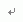 Word 文档中的格式标记。
创建您的第一个 Word 文档 II
格式标记的含义
每次按 Tab 时，都会显示一个箭头 (   )。在图片中，第一段之前有一个箭头，而第二段之前有两个箭头，原因是在第二段中按了两次 Tab。
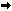 Word 文档中的格式标记。
创建您的第一个 Word 文档 II
格式标记的含义
若要查看格式标记，请转至窗口顶部的功能区。在“开始”选项卡上的“段落”组中，单击“显示/隐藏”按钮 (     )。再次单击该按钮可以隐藏格式标记。
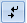 Word 文档中的格式标记。
创建您的第一个 Word 文档 II
[Speaker Notes: 注意： 这些标记只会显示在屏幕上。即使您在屏幕上看到这些标记，它们也不会出现在打印的页面上。]
使用剪切和粘贴功能来移动文本
如果您需要在文档中移动一些文本，应该怎么办？您无需删除这些文本然后在所需位置重新键入。您只需要使用剪切和粘贴。
例如，您认为第一段中的第四个句子应该是段落中的最后一个句子。
不要删除并重新键入，请使用剪切和粘贴。
创建您的第一个 Word 文档 II
使用剪切和粘贴功能来移动文本
选择要移动的句子，如图片中所示。
在功能区上的“开始”选项卡中，单击“剪切” (     )。
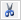 将光标移至段落末尾，也就是您希望句子出现的位置（在点格式标记后）。
在“开始”选项卡上的“剪贴板”组中，单击“粘贴”(      )。
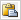 不要删除并重新键入，请使用剪切和粘贴。
创建您的第一个 Word 文档 II
[Speaker Notes: 在步骤 2 和 4 中， 您可以改用键盘快捷方式来执行相同的操作，方法是按 Ctrl+X 进行剪切 （可以把 X 看成剪刀）， 按 Ctrl+V 进行粘贴。
一旦开始编辑文档，您就会发现这些键盘快捷方式如何方便快捷。]
撤消！
您已经移动了句子，但现在查看效果时您对更改还不太满意。幸好，您并不需要重复整个剪切和粘贴操作来将句子移回到其原始位置。相反，您可以使用撤消功能。
在窗口顶部的快速访问工具栏上，单击“撤消”按钮 (     )。
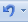 快速访问工具栏上的“撤消”按钮。
创建您的第一个 Word 文档 II
撤消！
这样可以撤消您执行的最后一项操作，在本例中，最后一项操作是将句子粘贴到新位置。
再次单击“撤消”按钮可以撤消前一项操作，在本例中，前一项操作是将句子从其原始位置剪切。现在，句子已经回到其原始位置。
快速访问工具栏上的“撤消”按钮。
创建您的第一个 Word 文档 II
[Speaker Notes: 或者，也可以使用另一种便利的键盘快捷方式，按两次 Ctrl+Z 执行相同的操作。]
行距
您可以调整几行文本之间的间距。如果希望扩大或缩小整个文档或选定文本区域（例如信函地址）中的行之间的间距，您可以轻松地更改间距。
更改文档中的行距。
创建您的第一个 Word 文档 II
行距
若要更改整个文档中的行距，您需要按 Ctrl+A 以选中文档中的所有文本。
若要更改某一段中的行距，您只需将光标放在文本内；无需选择文本。
更改文档中的行距。
创建您的第一个 Word 文档 II
行距
然后，在“开始”选项卡上的“段落”组中，单击“行距”(      )。
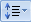 列表中的复选标记可以指示当前行距大小。单击您需要的新行距。
更改文档中的行距。
创建您的第一个 Word 文档 II
将文本左对齐、居中或右对齐
水平对齐将决定段落边缘的外观和方向。
文本可以左对齐，表示文本的左边缘与左边距齐平；文本还可以右对齐、居中或两端对齐（表示在左边距和右边距之间均匀分布）。
“对齐”按钮。
创建您的第一个 Word 文档 II
将文本左对齐、居中或右对齐
最常见的对齐方式是左对齐，但您可以将单个段落、多个段落或整个文档更改为需要的任何对齐方式。
例如，在很多文档中，标题都放在页面的中间。
“对齐”按钮。
创建您的第一个 Word 文档 II
将文本左对齐、居中或右对齐
选择要对齐的文本，或按 Ctrl+A 选择文档中的所有文本。
然后，在“开始”选项卡的“段落”组中，单击“左对齐”(     ) 或“右对齐”(     )、“居中”(     ) 或“两端对齐” (     )。
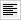 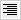 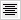 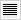 “对齐”按钮。
创建您的第一个 Word 文档 II
有关练习的建议
在文档中移动。
打开格式标记。
使用剪切和粘贴移动文本，并使用撤消。
更改行距。
对齐文本。
联机练习（需要 Word 2010）
创建您的第一个 Word 文档 II
[Speaker Notes: [培训人员注意事项：计算机上安装了 Word 2010 时，您可以单击幻灯片中的链接以转到联机练习。在练习中，您可以按照说明在 Word 2010中完成每一项任务。重要说明：如果您未安装 Word 2010，则您无法访问练习说明。]]
测验问题 1
若要在文档中移动，您必须按向下键从文档顶部移动至底部。（选择一个答案。）
正确。
错误。
创建您的第一个 Word 文档 II
测验问题 1
若要在文档中移动，您必须按向下键从文档顶部移动至底部。
答案：
错误。
在文档中滚动或使用 Page Up 和 Page Down 键是更加快捷的阅读文档的方法。
创建您的第一个 Word 文档 II
测验问题 2
按 Backspace 键可以删除多余的格式标记。（选择一个答案。）
正确。
错误。
创建您的第一个 Word 文档 II
测验问题 2
按 Backspace 键可以删除多余的格式标记。
答案：
正确。
如果文档中有不需要的空格，请打开格式标记，了解存在多余空格的原因。
创建您的第一个 Word 文档 II
测验问题 3
若要将文本从一个位置移动到另一个位置，应该复制文本。（选择一个答案。）
正确。
错误。
创建您的第一个 Word 文档 II
测验问题 3
若要将文本从一个位置移动到另一个位置，应该复制文本。
答案：
错误。
若要将文本移动到另一个位置，应选择并剪切文本。然后在新位置粘贴文本。
创建您的第一个 Word 文档 II
测验问题 4
剪切文本之后，将无法再恢复文本。（选择一个答案。）
正确。
错误。
创建您的第一个 Word 文档 II
测验问题 4
剪切文本之后，将无法再恢复文本。
答案：
错误。
可以单击“撤消”按钮，或者将文本粘贴回原位置。
创建您的第一个 Word 文档 II
课程摘要卡
若要了解本课程所涵盖任务的摘要，请查看课程摘要卡。
创建您的第一个 Word 文档 II
使用此模板
若要查看有关此模板的详细帮助，请参阅备注窗格或者查看整个备注页（“视图”选项卡，“备注页”）。
[Speaker Notes: 使用此模板
此 Microsoft PowerPoint® 模板包含的培训内容适用于新接触 Word 的用户， 内容关于在 Word 2010 中的文档内移动、使用格式标记、移动文本以及更改行距和对齐 。此模板的内容改编自 Office.com 培训课程 “创建您的第一个 Word 文档 II”。
幻灯片版式： 每个幻灯片都有一个自定义版式。 若要将自定义版式应用到新幻灯片，请右键单击幻灯片缩略图，指向 “版式”，然后从 “版式” 库中单击版式。若要改变版式，请打开母版视图，并在该视图中改变特定的母版视图版式。您可以通过指向缩略图来查找版式标题。
动画： 在整个演示文稿中应用了自定义动画效果。动画效果包括 “浮入” （“上浮” 或 “下浮” 选项）、 “淡出”以 及 “缩放”。若要改变动画效果，请单击 “动画” 选项卡，然后使用 “添加动画” 库和 “计时” 选项。 “效果选项” 为您提供了效果选项；单击 “动画窗格” （位于 “动画” 选项卡上）以使用多种动画。 
切换：有一种切换效果是 “门”，用于强调幻灯片的各部分。 它适用于 “课程内容” 幻灯片、 “课程” 幻灯片和第一个测试幻灯片。 
指向联机课程的超链接： 本模板包含指向培训课程联机版本的链接。通过这些链接，可以跳转到每个课程的动手练习单元以及为本课程发布的“课程摘要卡”。 请注意： 必须安装 Word 2010 才能查看动手练习单元。如果您未安装 Word 2010，则您无法访问练习说明。 
页眉和页脚： 本模板包含具有课程标题的页脚。若要添加日期或幻灯片编号之类的页脚， 请单击 “插入” 选项卡，然后单击 “页眉和页脚”。]